স্বাগতম
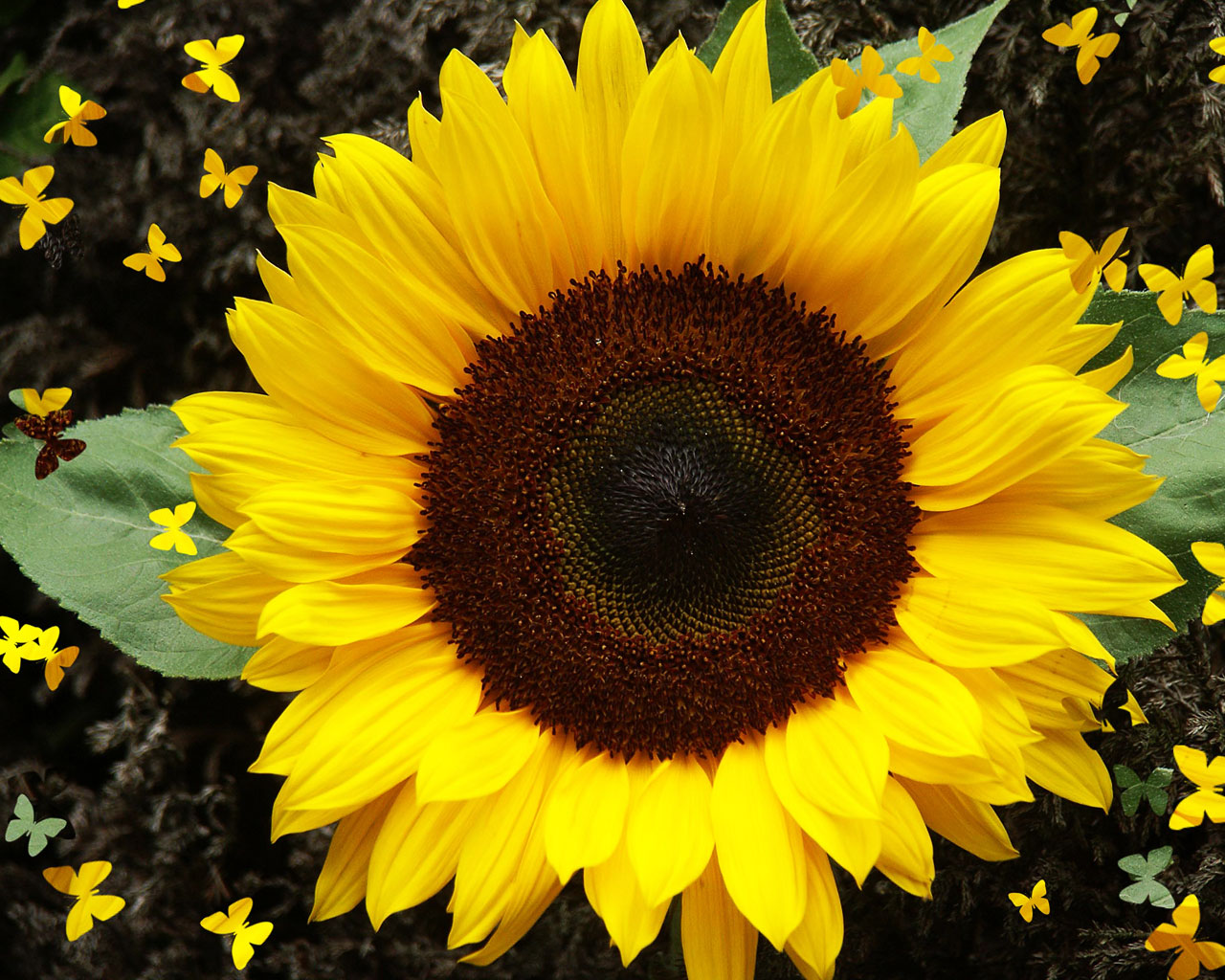 পরিচিতি
বজলুর রহমান 
সহকারী প্রধান শিক্ষিক রামচন্দ্রপুর উচ্চ বিদ্যালয়
পাবনা।
শ্রেনীঃ ৯ম
বিষয়ঃ অর্থনীতি
আজকের পাঠঃ কৃষিতে আধুনিক প্রযুক্তির ব্যবহার
নিম্নের চিত্রগুলো দেখ এবং চিন্তা কর
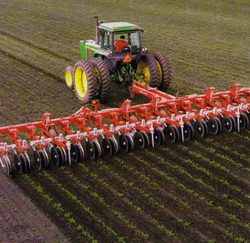 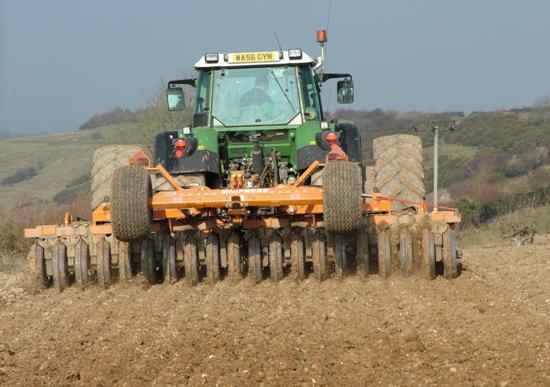 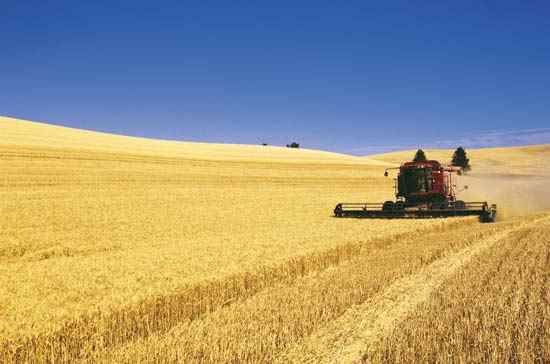 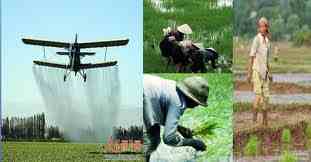 কৃষিতে আধুনিক প্রযুক্তির ব্যবহার
এই পাঠ শেষে
কৃষিতে আধুনিক প্রযুক্তির ব্যবহার করতে পারবে।
ভালো বীজ চিহ্নিত করতে পারবে
কিটনাশক ব্যবহার করতে পারবে
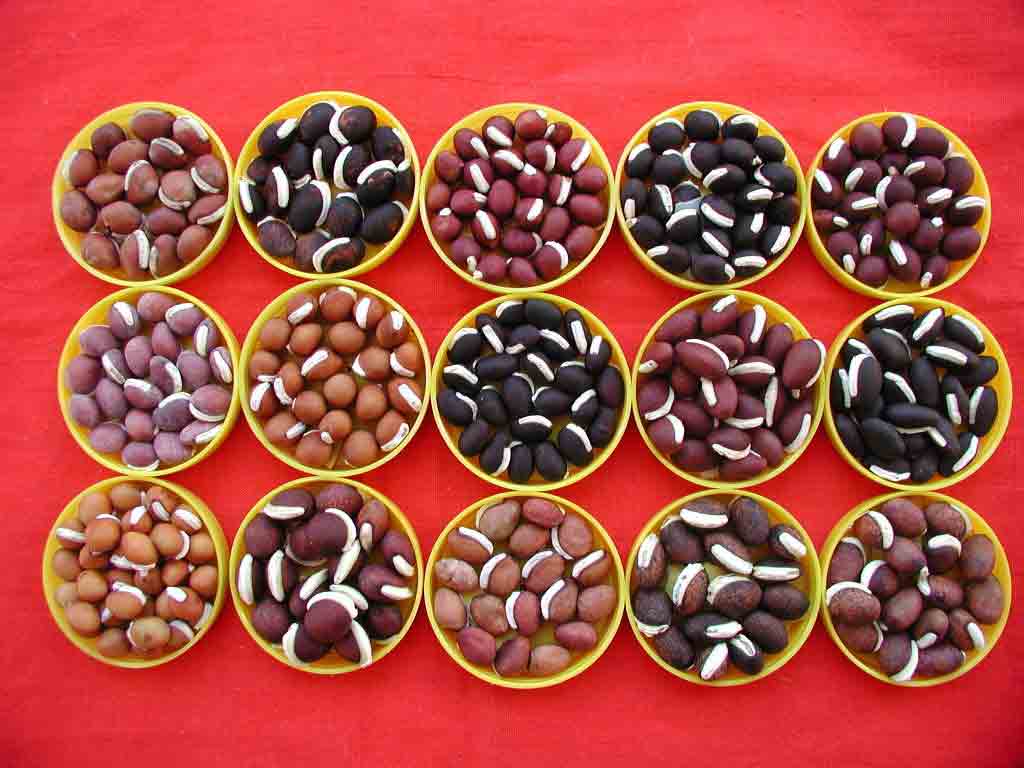 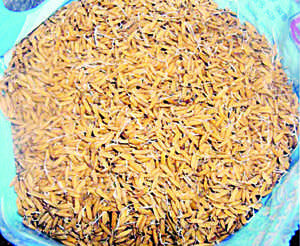 উত্তম বীজ
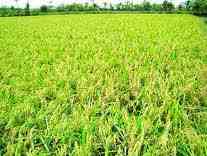 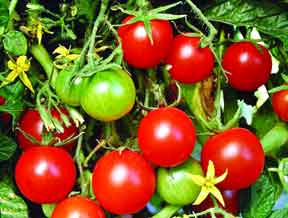 উচ্চ ফলন
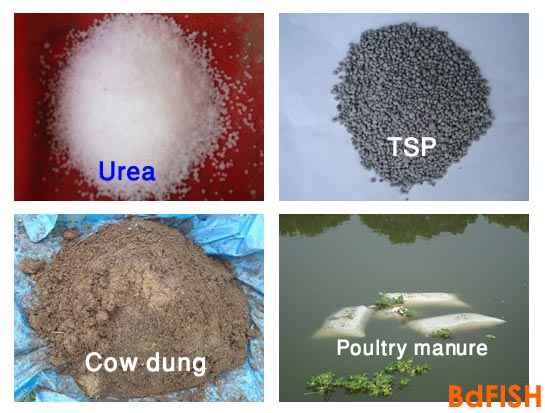 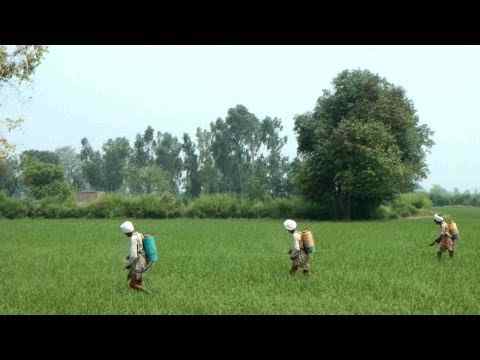 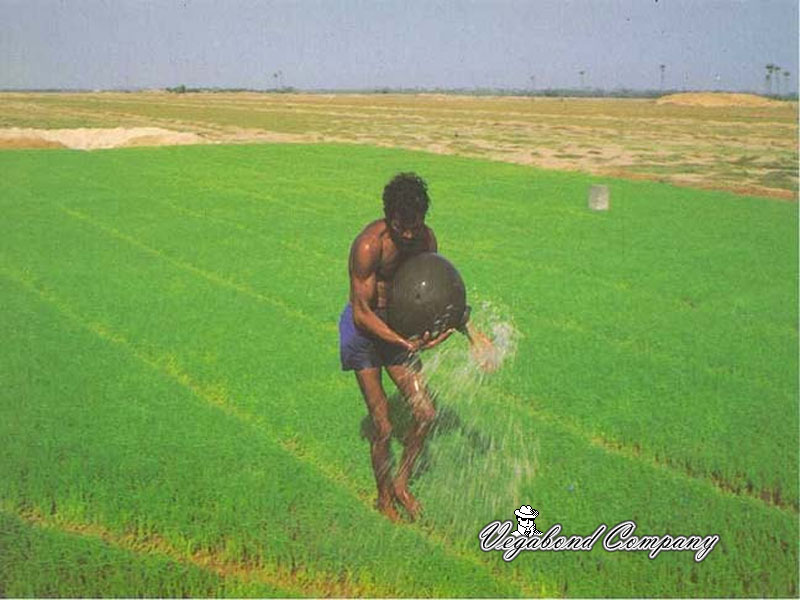 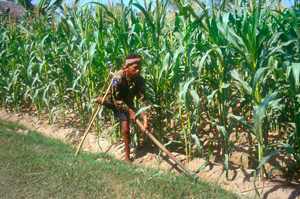 কীটনাশকের ব্যবহার
চাষাবাদে আধুনিক যন্ত্রপাতির ব্যবহার।
উচ্চ ফলনশীল বীজের ব্যবহার।
মানসম্মত সারের ব্যবহার।
কীটনাশকের ব্যাবহার
দলীয় কাজ
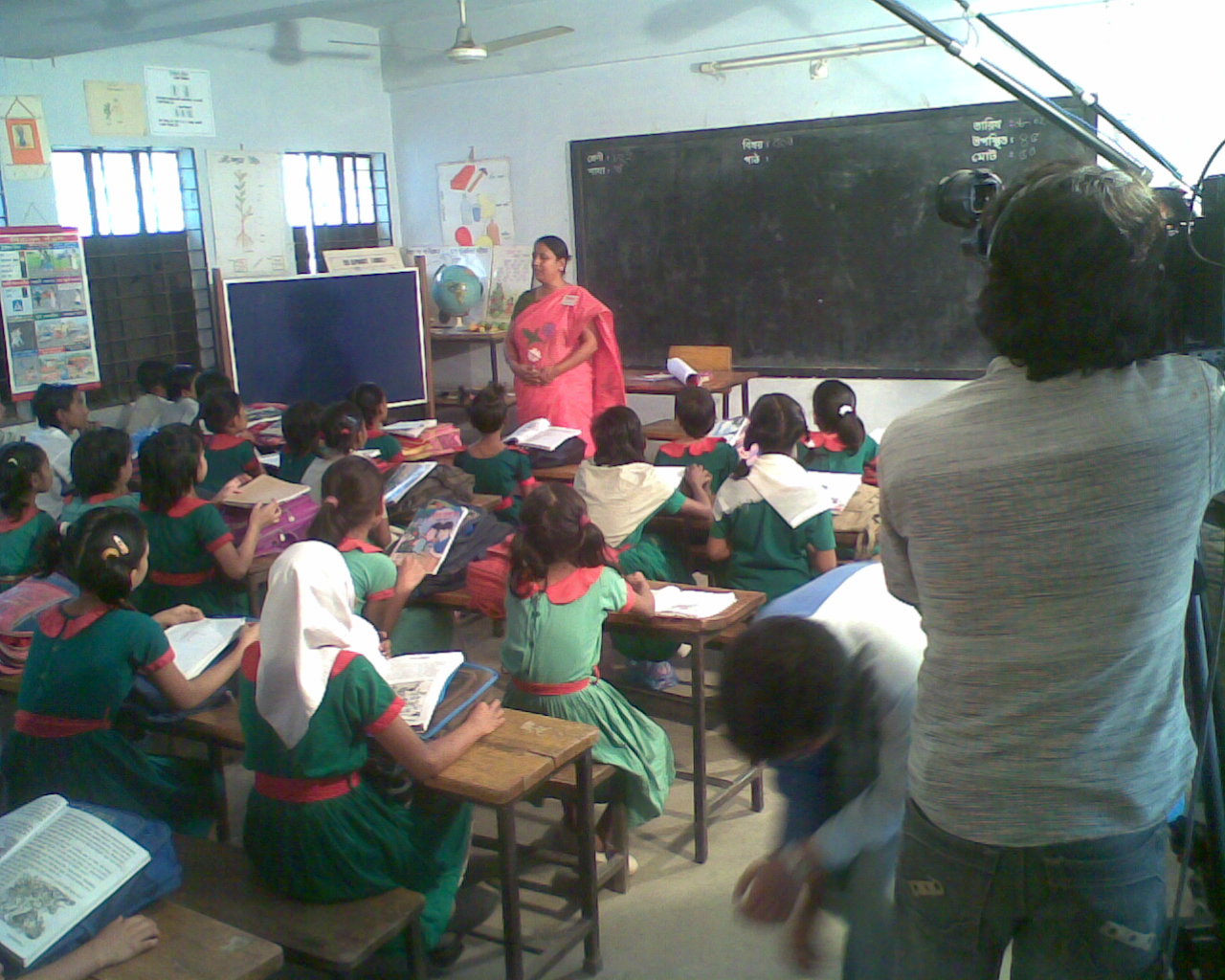 নিম্নে প্রদর্শিত চিত্রের মধ্যে কোন চিত্রটি তোমাদের কাছে গ্রহনযোগ্য এবং কেন?
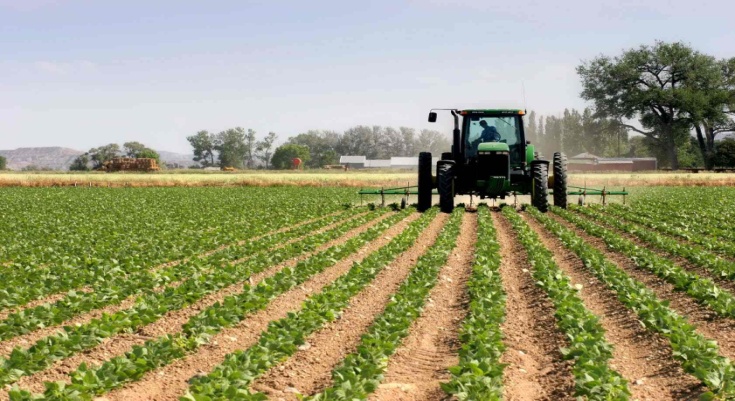 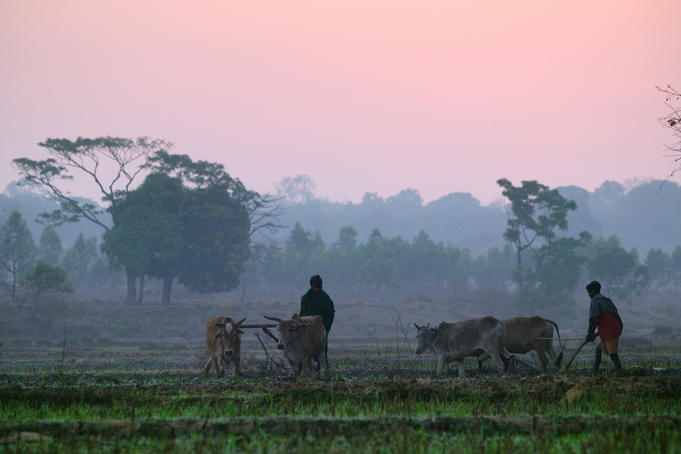 মূল্যায়ন
জমিতে  অতিরিক্ত সার ব্যাবহারের ফলে কী কী ক্ষতি হতে পারে?
আধুনিক পদ্ধতির চাষাবাদ বলতে তুমি কি বুঝেছ?
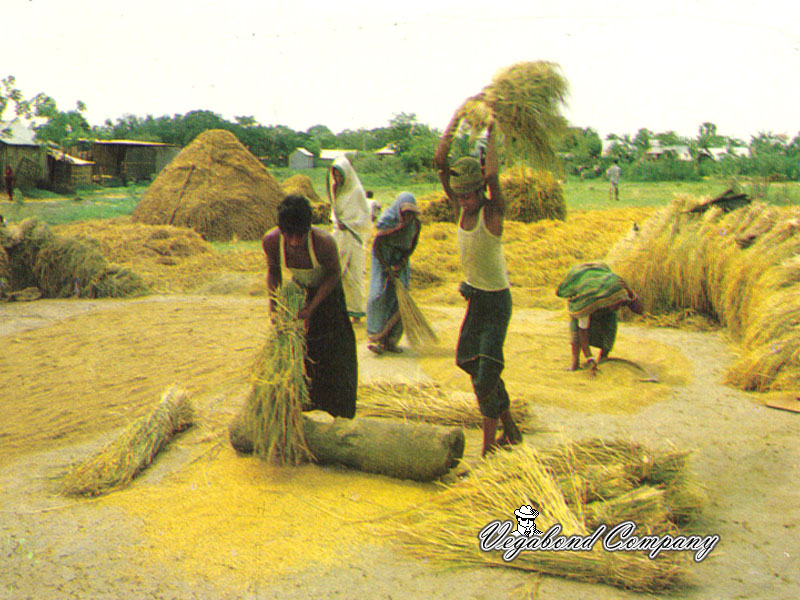 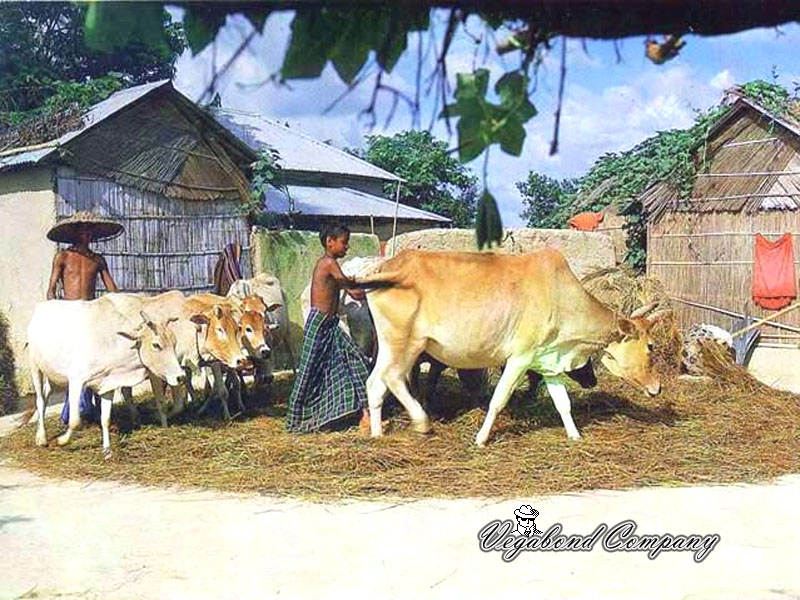 উপরে প্রর্দশিত ছবিতে আজকের পাঠের কি কি 
কাজ?
বাড়ির কাজ
বাংলাদেশের কৃষিক্ষেত্রে স্ব-কর্মসংস্থানের বিভিন্ন উপায়গুলো লিখে আনবে।
ধন্যবাদ
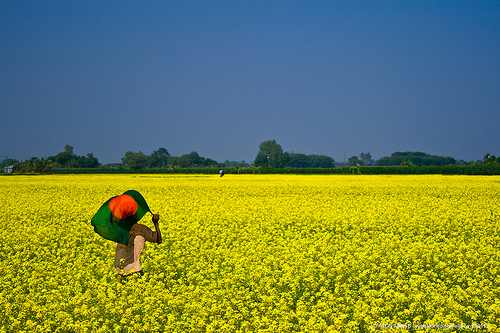